Innovation as a cornerstone of IP Australia operations
Intellectual property offices as innovation agencies
Skye Reeve
Assistant Director
International Policy & Cooperation
IP Australia
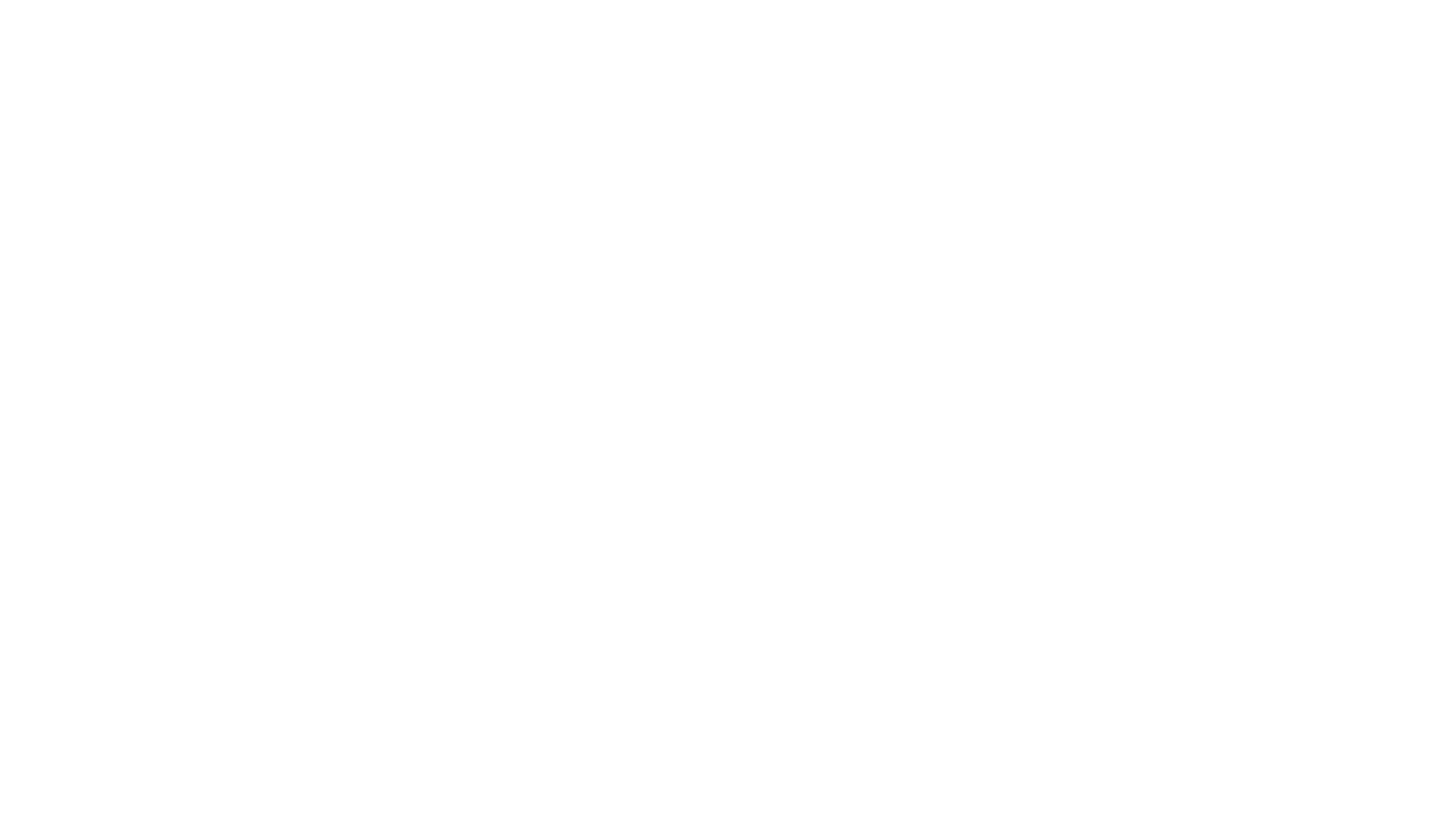 Covid-19 response
Currency of information
Extensions of time
COVID-19 Helpline
Patent analytics products
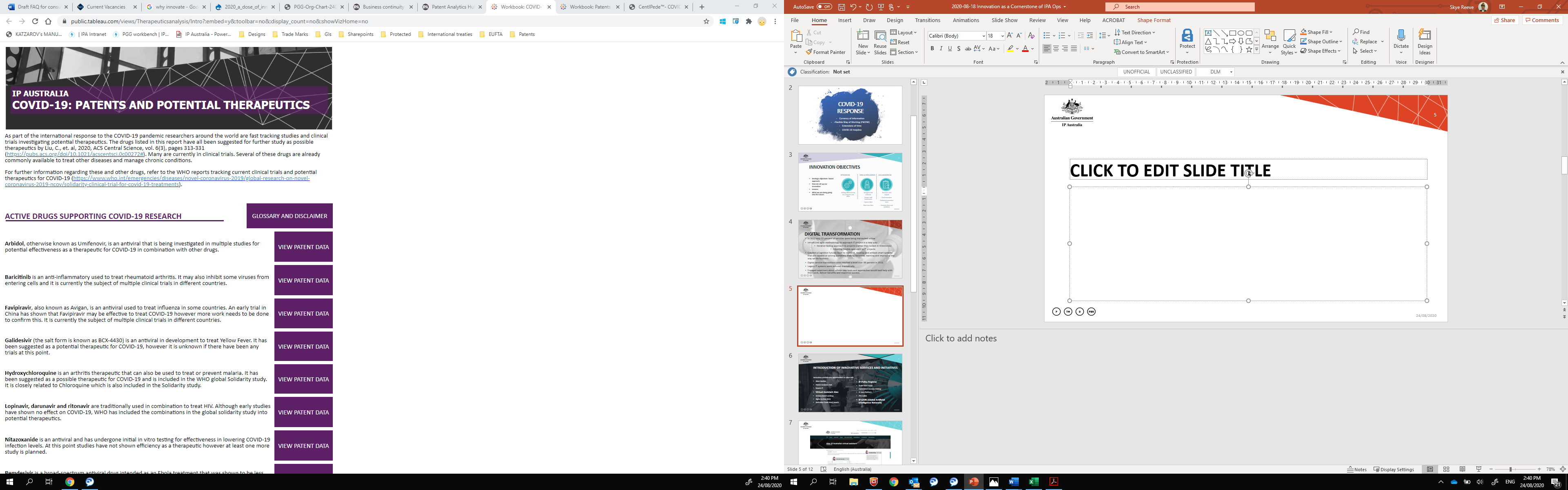 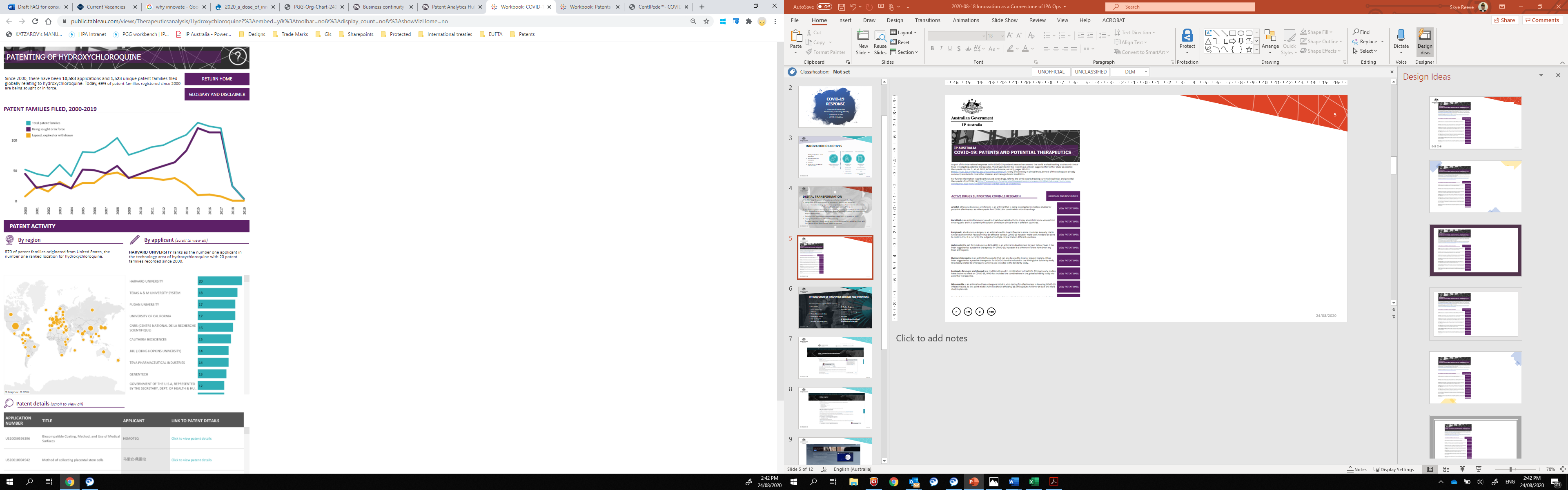 innovation strategies
efficiencies
Data & intelligence
collaborations
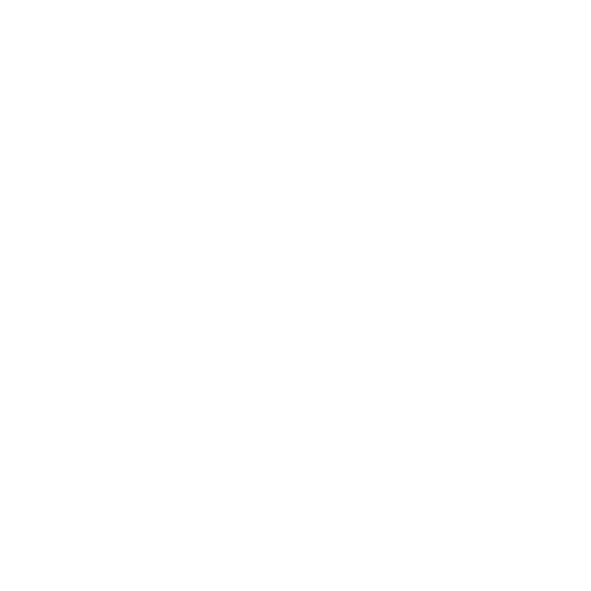 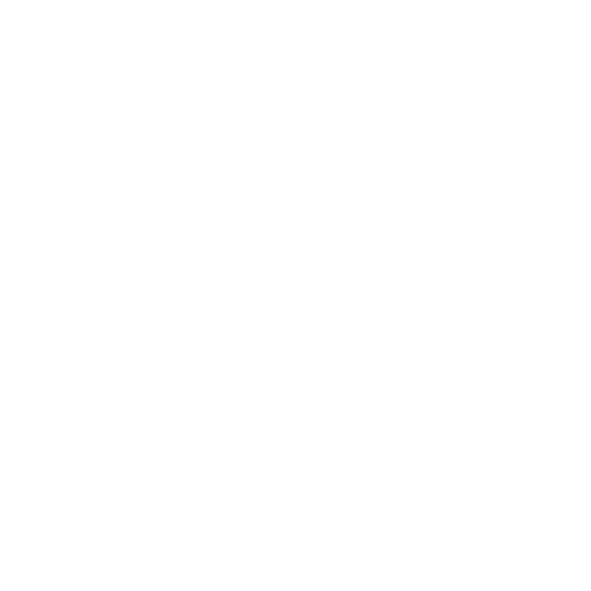 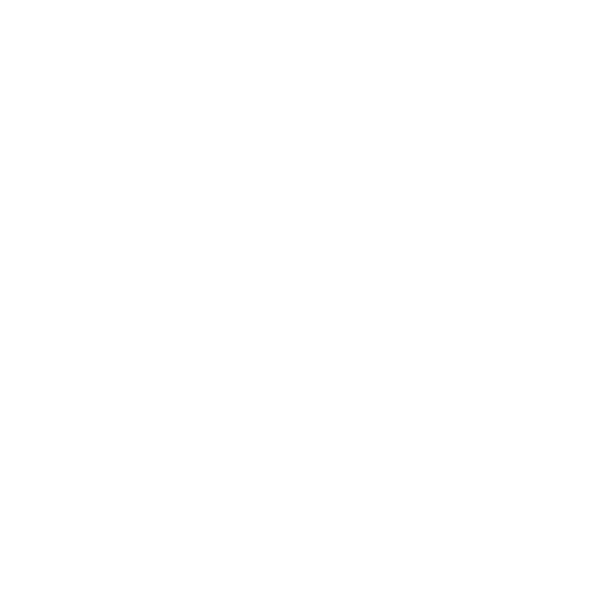 Strategic objectives- based approach
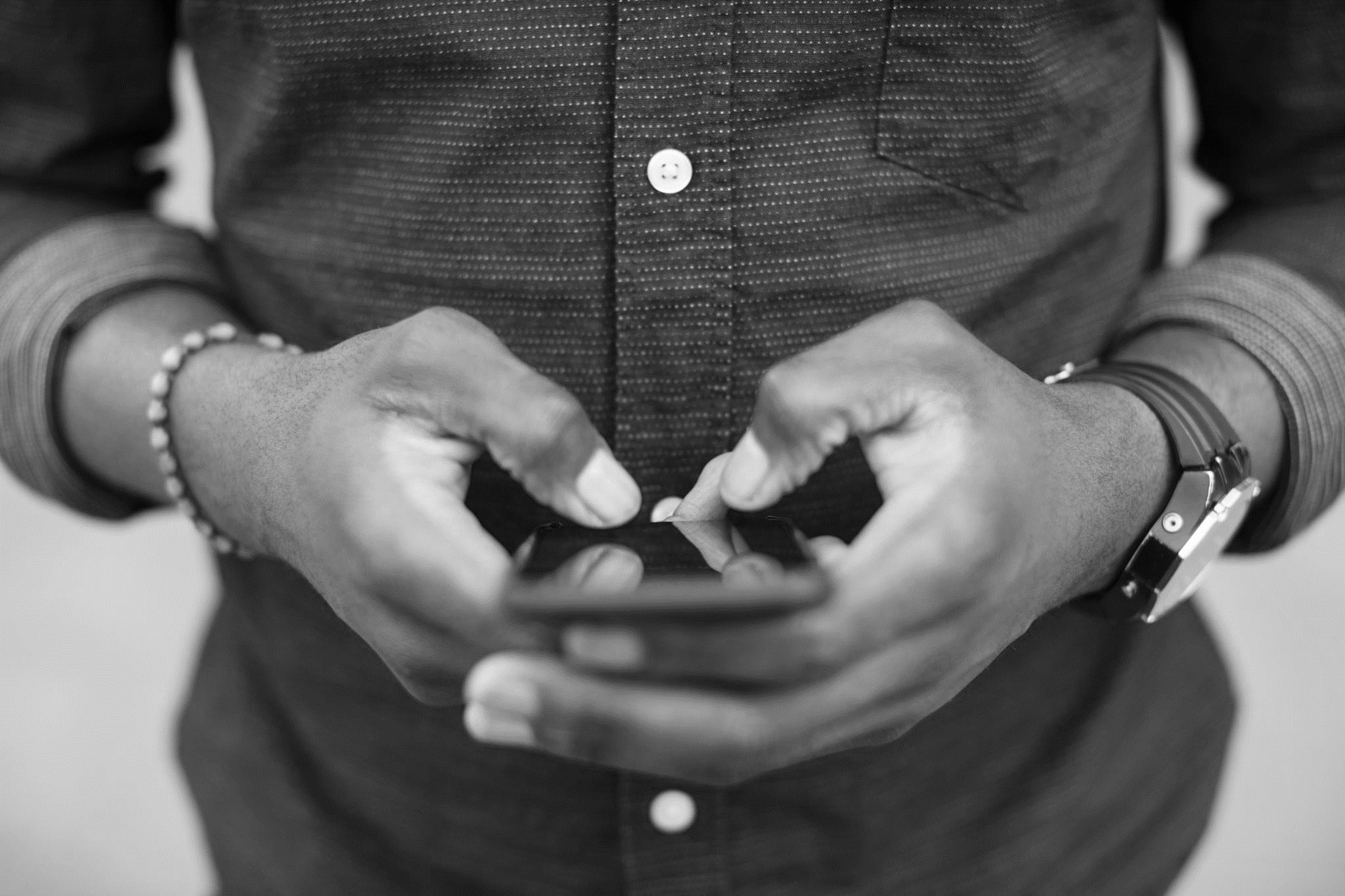 efficiencies
2012 - 12% of services being transacted online to 99% in 2016.
Transactional Digital Services
Australian Trade Mark Search
Trade Mark Assist
Virtual assistant ALEX
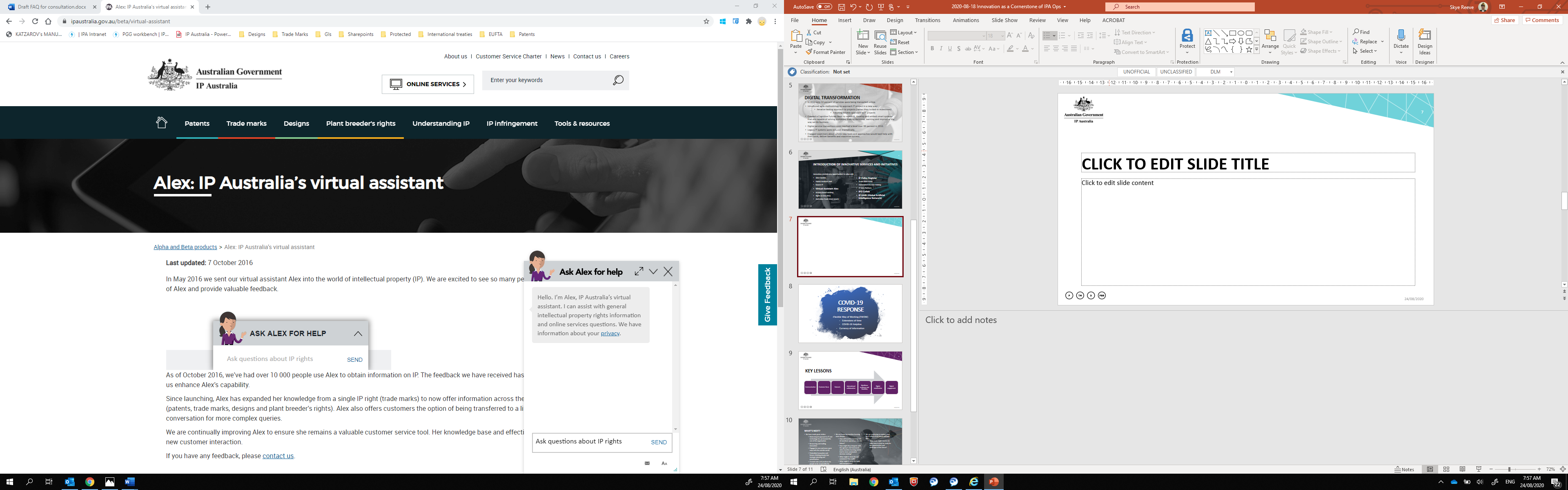 Data and intelligence
Patent Analytics Hub
IP Data Platform
IP Policy Register
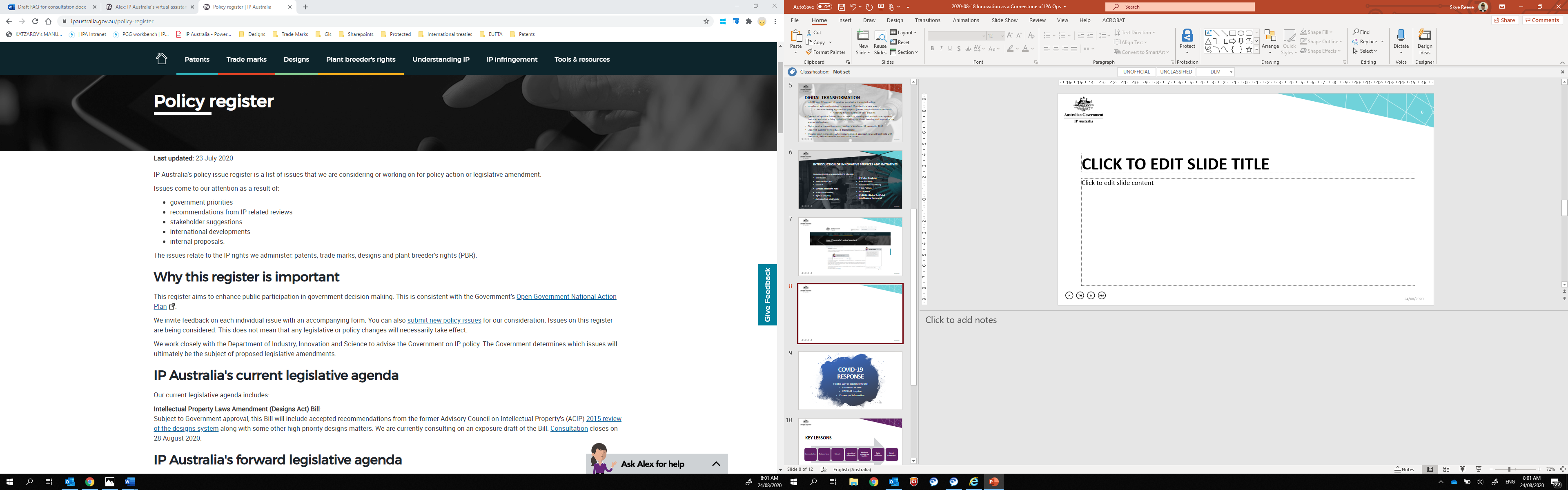 collaboration
Key lessons
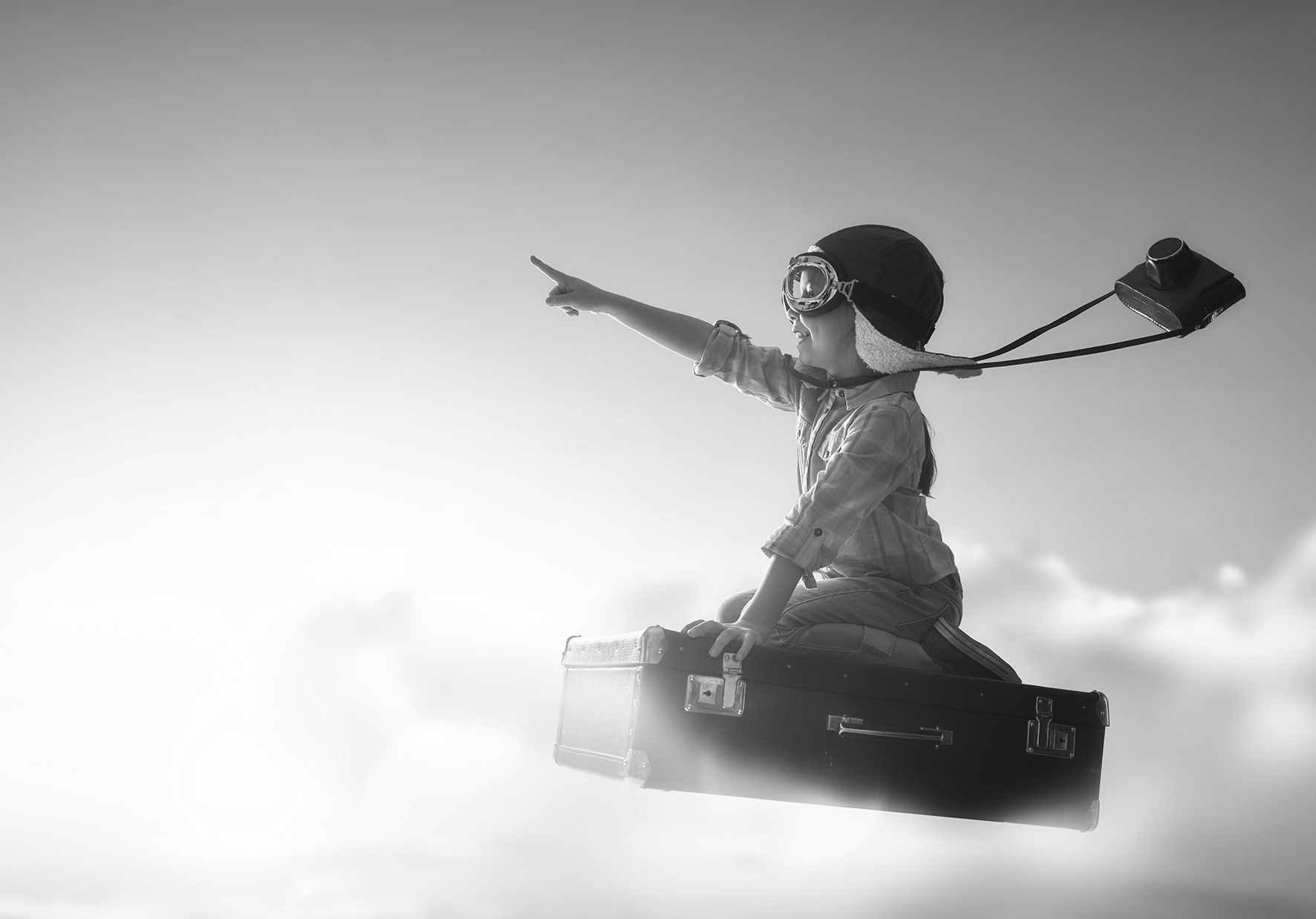 What’s next?
We are exploring machine learning more deeply.
We are continuing to explore what the IP office of the future will look like.
We have made great strides.